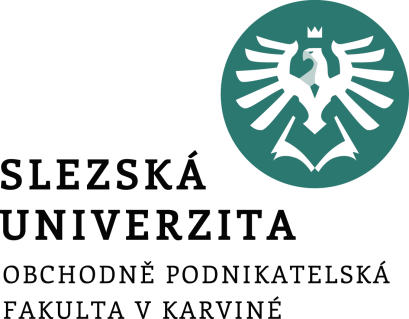 Informační management OPFMBA09
Úvodní informace a požadavky na absolvování
Ing. Radim Dolák, Ph.D.
Obecné informace o předmětu
Informační management:
3 x bloková výuka: 06.10. / 10.11./ 8.12. vždy od 15:00 do 17:15 na učebně A318
Požadavky na absolvování předmětu
Závěrečná zkouška formou online testu přes Isu:
https://is.slu.cz/auth/el/opf/zima2023/OPFMBA09/odp/test_MBA_Informacni_management.qref

On-line test v ISu bude přístupný od 8.1.2024 do 8.2.2024 (20 otázek, pro úspěšné splnění kurzu nutno dosáhnout  minimálně 12 správných odpovědí což odpovídá 60 %). 

V případě nesplnění testu na 60 % napište email na dolak@opf.slu.cz a bude Vám následně zpřístupněn opravný test.
Výukové materiály
E-learning: 
https://is.slu.cz/auth/el/opf/zima2023/OPFMBA09/

Doporučená literatura:
DOLÁK, R., 2018. Informační management. Karviná: SU OPF. Distanční studijní opora.
DOUCEK, P., M. MARYŠKA a L. NEDOMOVÁ, 2013. Informační management v informační společnosti. Praha: Professional Publishing. ISBN 978-80-7431-097-3.
Kontakty
Ing. Radim Dolák, Ph.D.
dolak@opf.slu.cz
A405
konzultační hodiny pro výukové období zimního semestru 2023/2024
Úterý: 14:00-15:30 (pouze po předchozí domluvě emailem)
Středa: 14:00-15:30 (pouze po předchozí domluvě emailem)


Sekretariát Katedry informatiky a matematiky
A402